Тема: Многофункциональное  панно  «Мир вокруг нас» как средство развития связной речи дошкольников с ЗПР.
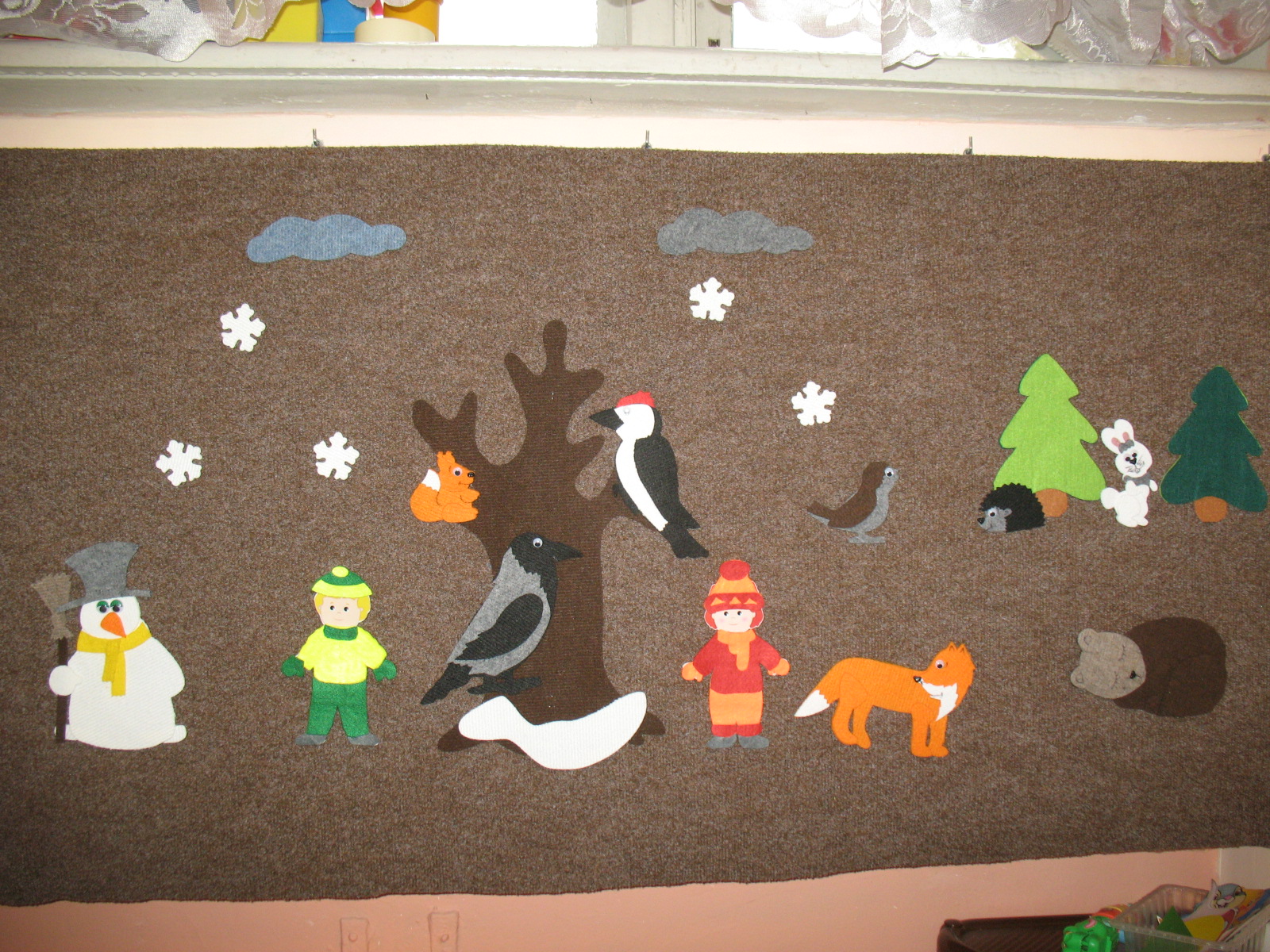 Из опыта работы
Из опыта работы
учителя-дефектолога
Кореневой Людмилы Юрьевны
 МБДОУ  д/с № 65 «Калинка»
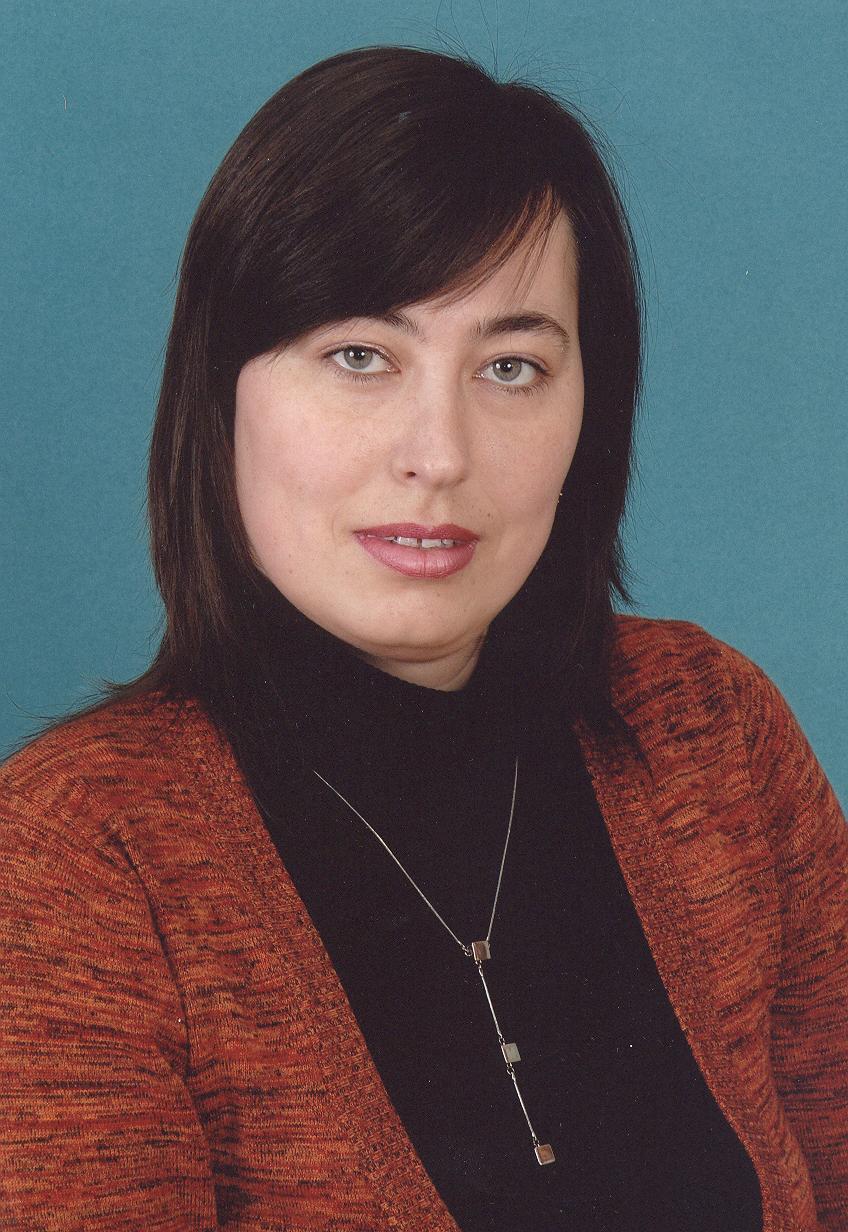 Актуализация     Одним из важнейших  показателей речевого развития ребенка, является развитие связной речи. Только в связной речи в диалоге, монологе, рассказывании и пересказе можно четко проследить все основные аспекты, характеризующие нашу речь
общее звучание речи;
фонематический анализ и синтез
уровень словообразования
Связная речь
фонематические представления
уровень развития автоматизированной речи
уровень грамматического строя речи
кругозор, эмоциональность и т. д.
Воспроизведение слоговой структуры слов   их звуконаполняемость
Развитие связной речи у детей  с ЗПР
Развитие связной речи у детей  с ЗПР является трудным процессом, требующим использования особых методических приемов.

Цель: 
-формирование целостной картины мира, расширение кругозора детей; 
- повышение профессиональной компетентности, изучение  и применение и совершенствование на практике приемов работы по развитию связной речи у детей с ЗПР.
Задачи
Формы работы
Индивидуальные
Подгрупповые
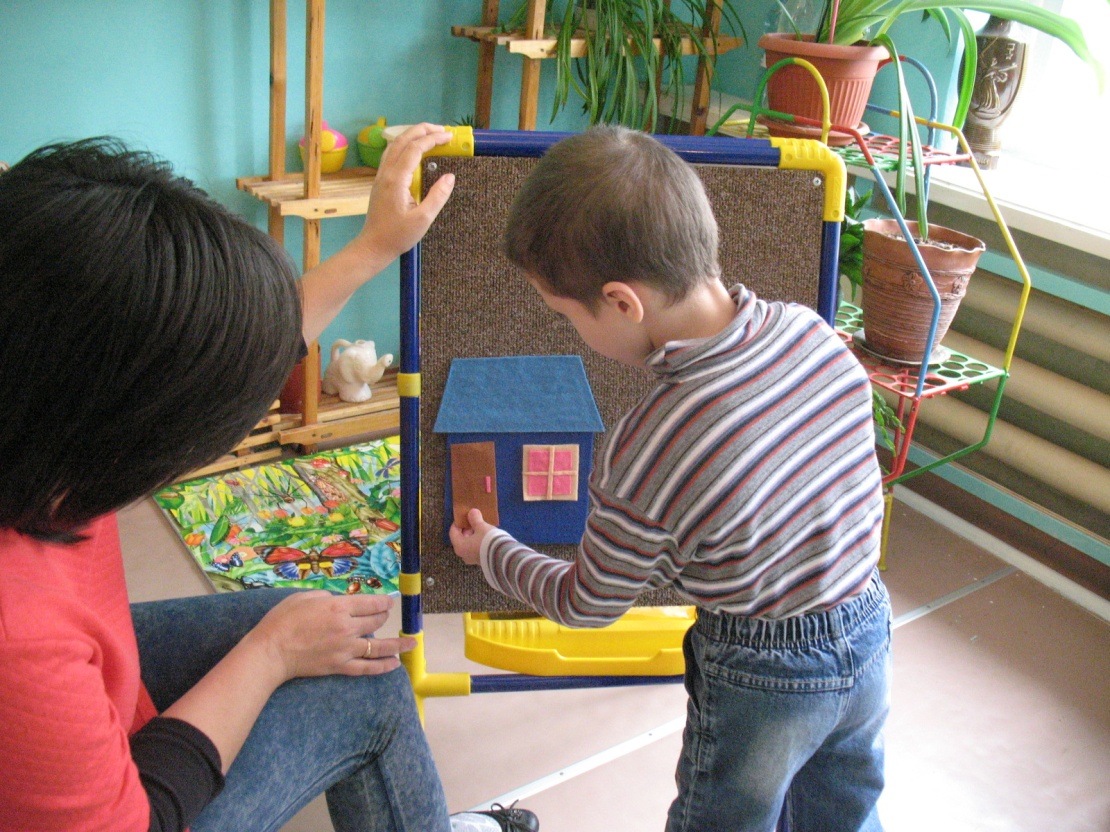 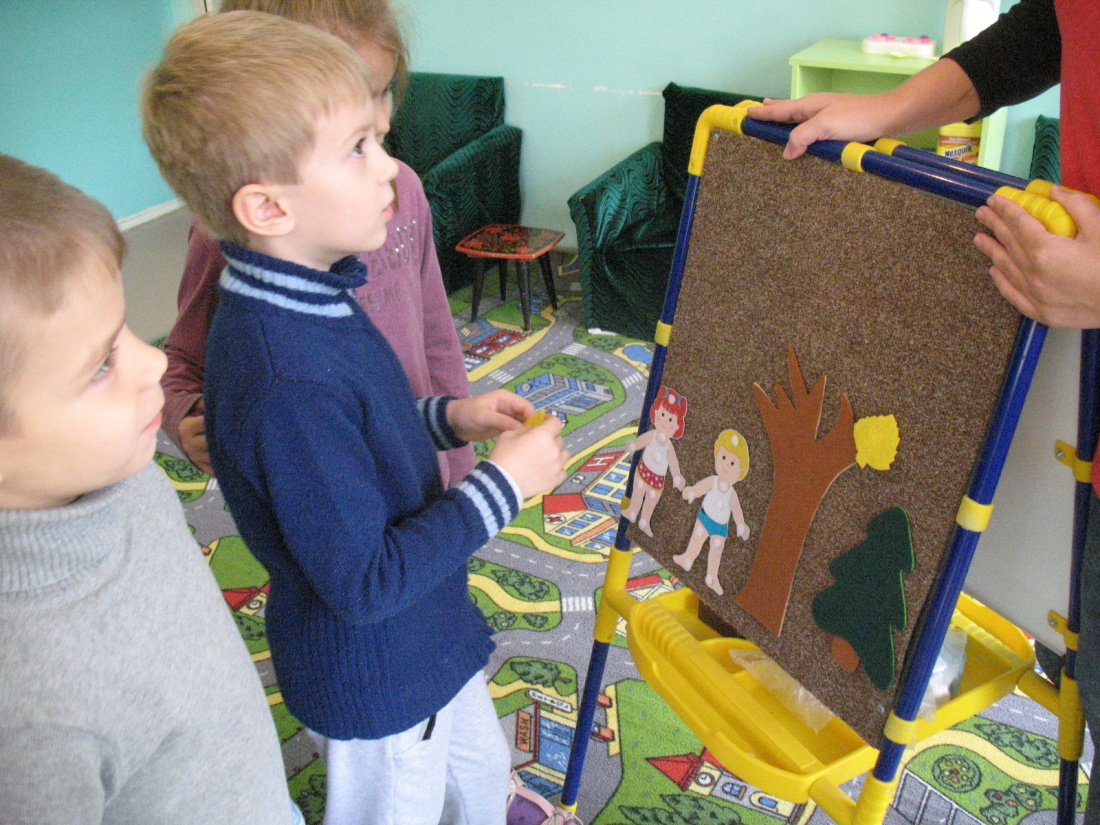 Тематические разделы
Свойства предметов.
Родная природа
Расположение предметов  в пространстве;
Цвет предметов;
Форма предметов;
Величина предметов.
Сезонные изменения в природе и труде;
Растения;
Животные.
Приемы работы

Рассказы описания                                       
                           А) Описание предмета по предметной картинке. 
Объект рассказа должен хорошо быть известен ребенку. Описание всегда строится в определенной четкой последовательности.
- Что это?
- Форма, размер, цвет.
- Добавляются (материал, вкус, ощупь)
- Составляющие части.
- Применение.
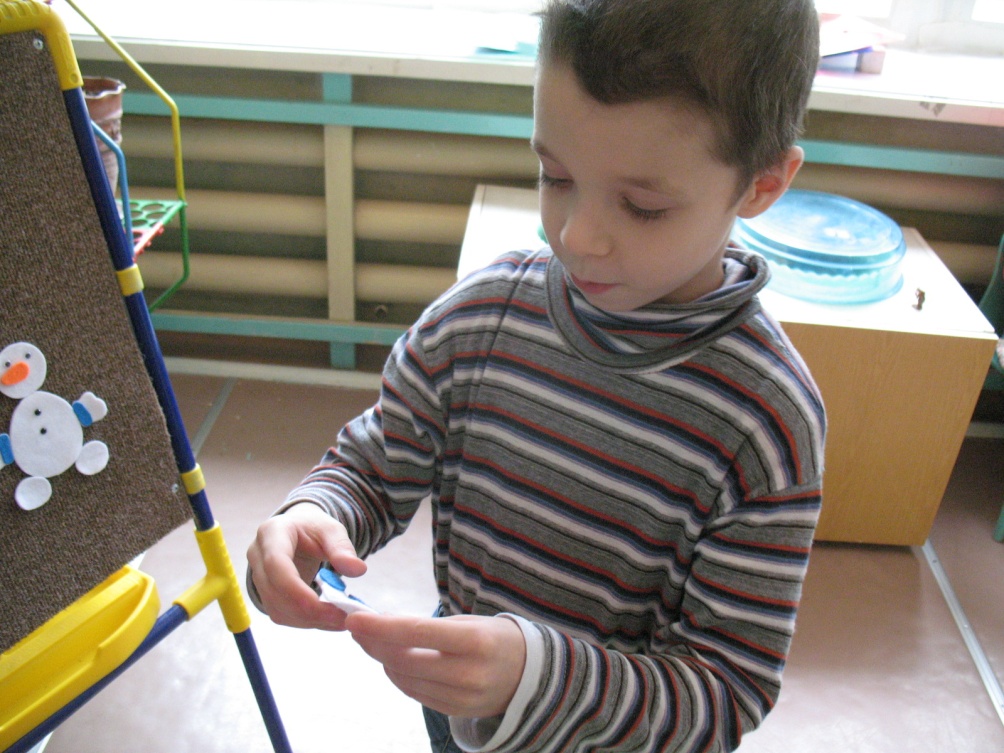 Б) Рассказы по сюжетной картинке
рассказы по сюжетным картинкам имеют большое значение для развития навыков самостоятельной речи.
Составление рассказа по сюжетной картинке выстраивается в четкой логической последовательности: 
- Назвать время года.
- Состояние природы в данное время года (осадки, трава, деревья).
- Как одеваются люди в данное время года.
- Поведение птиц в данное время года.
- Поведение животных в данное время года.
- Детские развлечения и действия взрослых в данное время года.
 

-
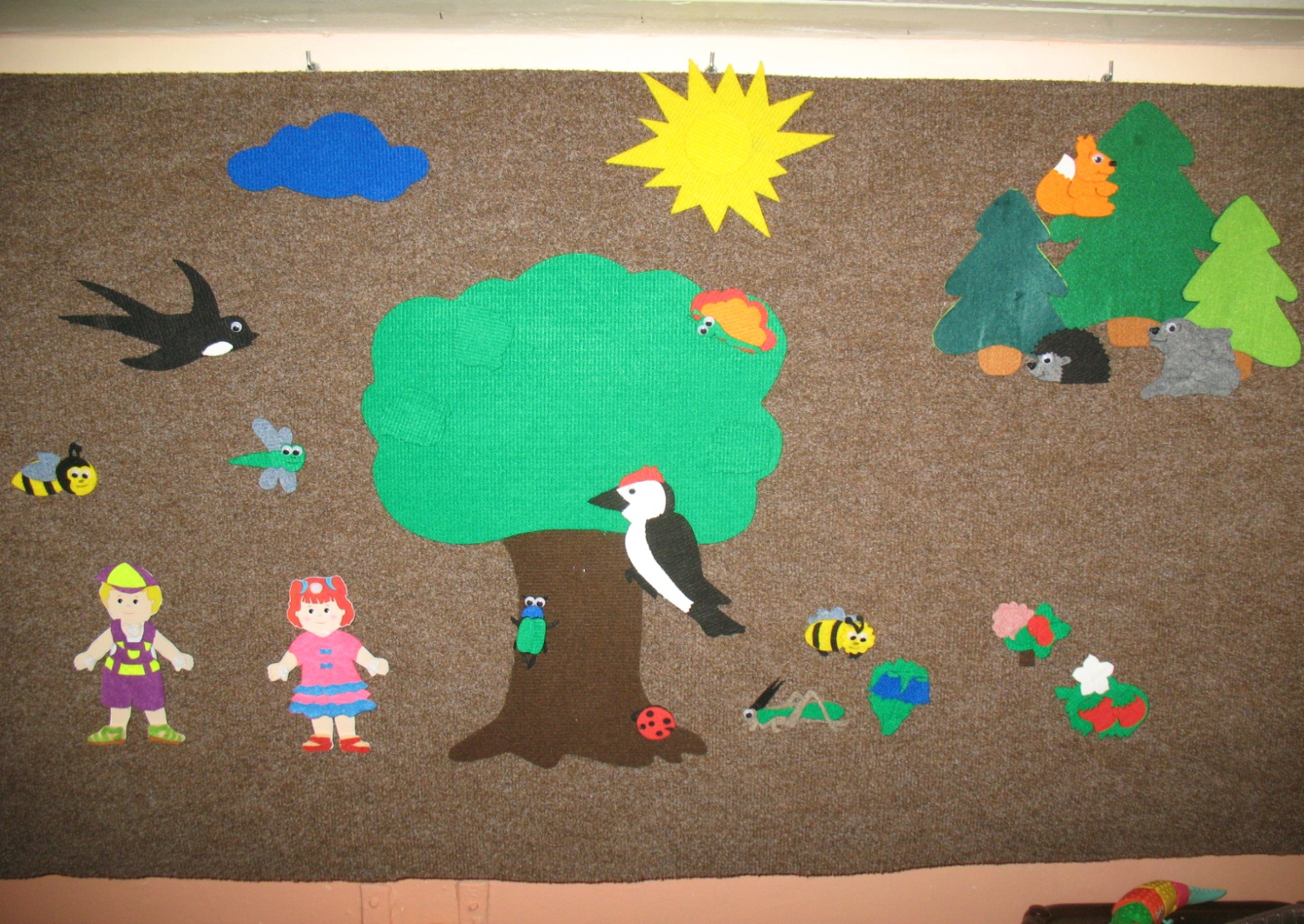 Классификация и дифференциация понятий- совершенствовать грамматический строй речи; - закрепить навык детей образовывать притяжательные прилагательные от существительных; - правильно использовать притяжательные прилагательные в речи; - составлять сложные предложения с союзом «потому что».
Дидактические игры с использованием пособия.
  «Когда это бывает»
  «Угадай, что изменилось»
 «Угадай загадку, покажи отгадку»
  « Четвертый лишний»
  «Звери заблудились»
  «Дружная семья»
Использование многофункционального панно позволяет детям более  эффективно   усвоить   предлагаемый    материал,     сократить    временной интервал,  повысить     познавательный    интерес  ребенка.
   Для того, чтобы удержать интерес детей  в работе с многофункциональным панно, я привлекаю их для создания деталей.
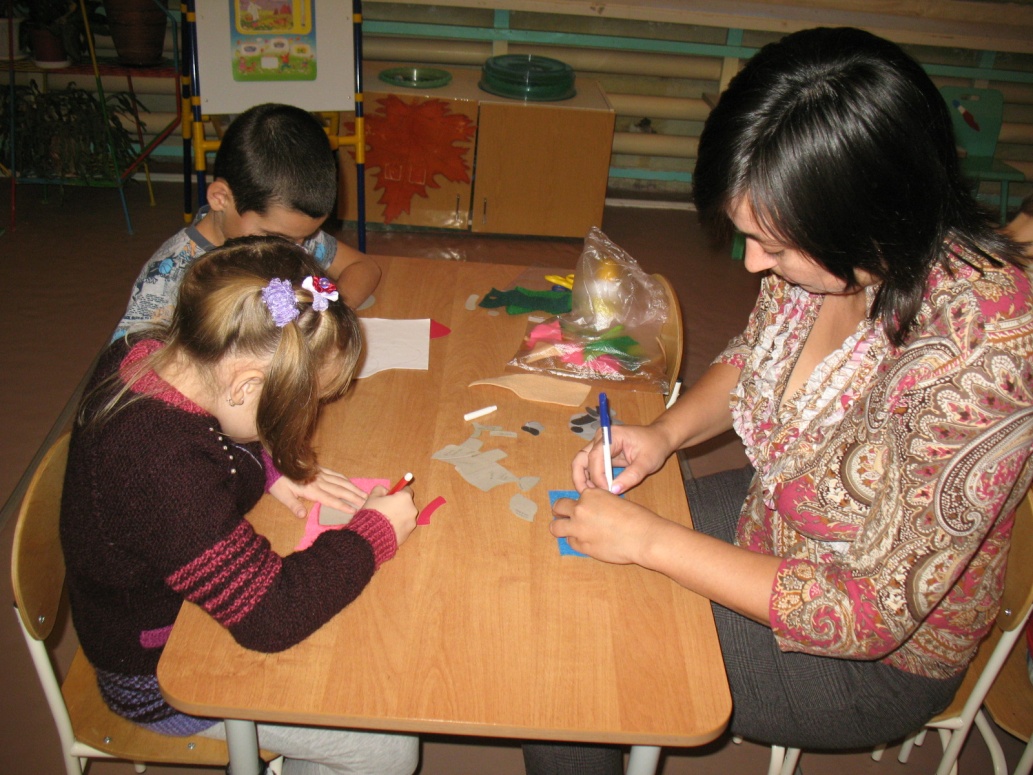 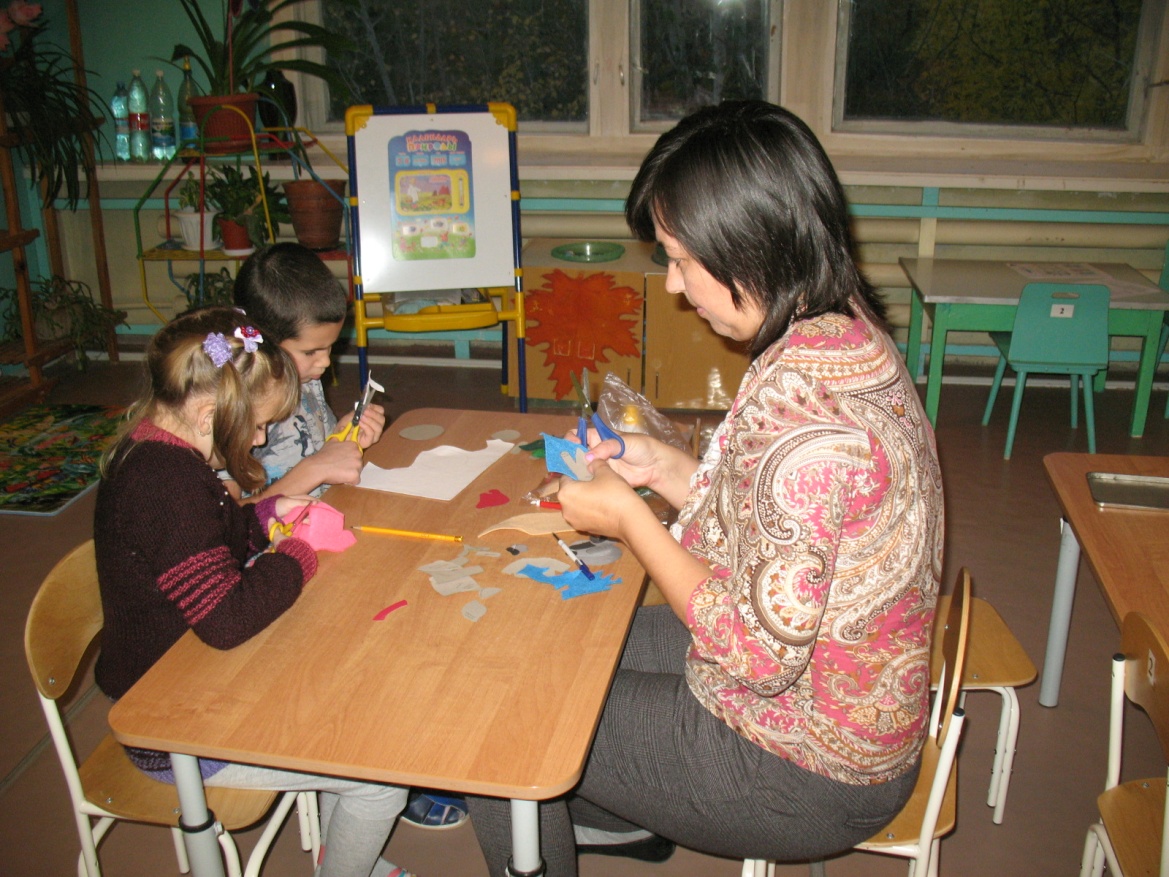 Возможность использования в 
массовой педагогической  практике
Спасибо за внимание!